Part 7Adsorption and heterogeneous catalysis
Importance of Catalysts
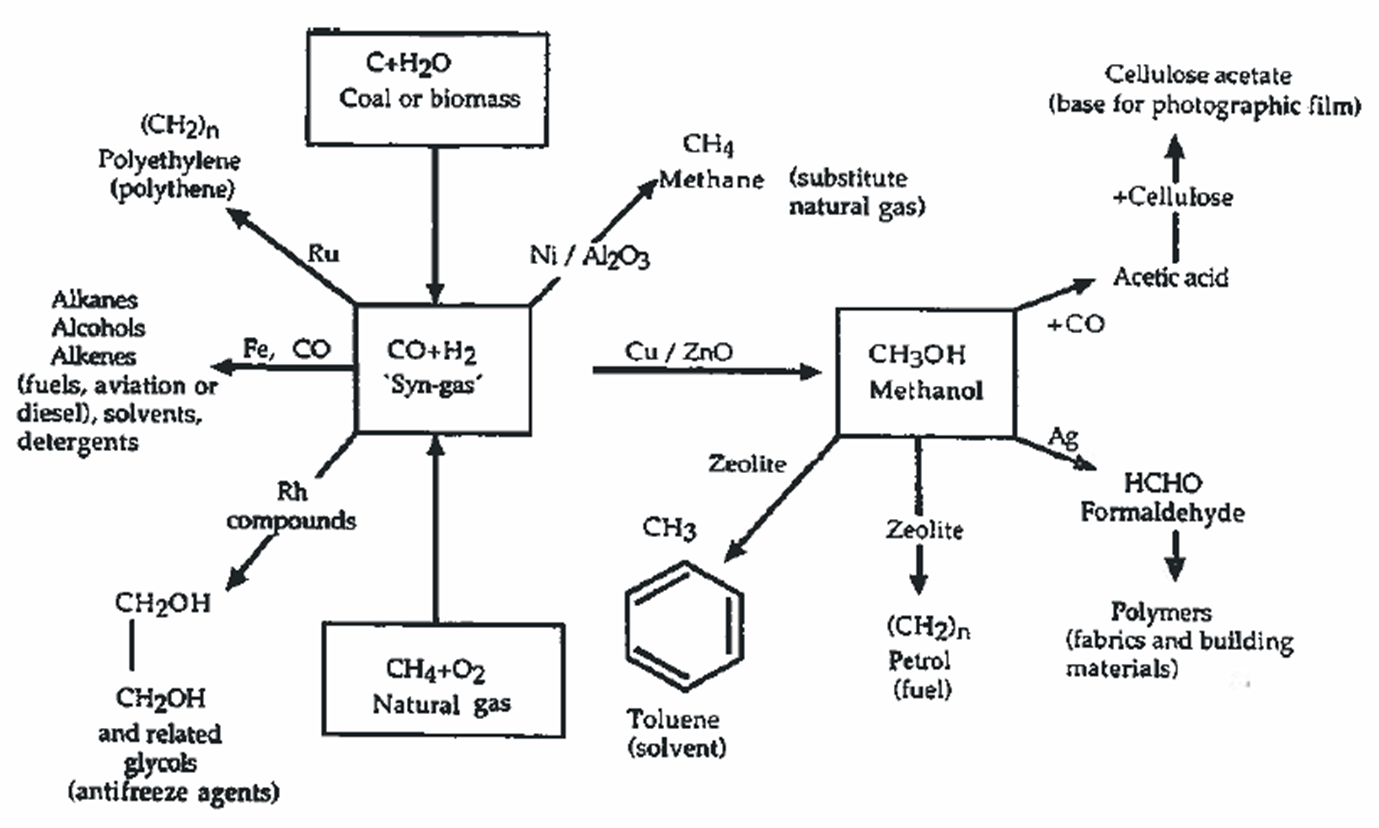 What is a “Catalyst”
A catalyst (Greek: καταλύτης, catalytēs) is a substance that accelerates the rate of a chemical reaction without itself being transformed or consumed by the reaction.
k(T) = k0e-Ea/RT
Ea′ < Ea
k0′ > k0
k′ > k

ΔG = ΔG
Ea
Ea′
A + B
A + B +
catalyst
ΔG
ΔG
C
C + catalyst
uncatalyzed
catalyzed
Catalysts Open Up New Reaction Pathways
‡
H
O
C
H2C
O
OH
CH3
C
C
CH3
CH2
CH3
CH3
‡
propenol
propanone
propenol
propanone
Catalysts Open Up New Reaction Pathways
O−
+ H2O
C
CH2
CH3
OH−
−OH−
Base catalyzed
O
OH
rate = k[OH−][acetone]
C
C
CH3
CH2
CH3
CH3
propenol
propanone
‡
‡
propenol
intermediate
propanone
Catalysts Open Up New Reaction Pathways
‡
‡
propenol
different
intermediate
propanone
propenol
O
OH
rate = k[H3O+][acetone]
propanone
C
C
Acid catalyzed
CH3
CH2
CH3
CH3
H3O+
−H3O+
OH
C
+
CH3
CH3
+ H2O
Catalyst the Basics: Activity and Selectivity
A material that increases the rate of a chemical reaction while itself not undergoing any permanent change
Complete oxidation example (nonselective)
The adsorption of C2H4 and O2 onto the catalyst Pt provides a chemical shortcut → reaction at lower temperatures
Partial oxidation example (selective)
  			            (aldehyde)
Both the net enthalpy (△H) and net free energy (△G) are unaffected by the presence of the catalyst. (and consequently the equilibrium constant (Ke))
Types of catalysts and definitions
Biocatalysis
Using enzymes to catalyse a reaction.

Heterogeneous catalysis ('surface catalysis’)
Reagents are in a different phase from the catalyst - usually the reagents are      gases (or liquids) and are passed over a solid catalyst (e.g. catalytic convertors in car exhausts).

Homogeneous catalysis
Reagents and catalyst are all in the same phase (typically all are in solution).
Biocatalysis - Enzymes
The “Gold Standard” of catalysts
Highly specific
Highly selective
Highly efficient
Catalyze very difficult reactions
N2  NH3
CO2 + H2O  C6H12O6

Works better in a cell than in a 100000 l reactor
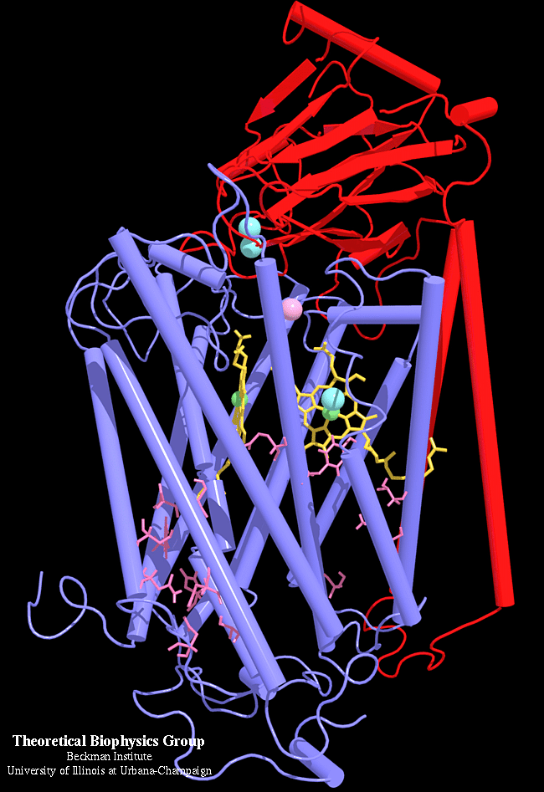 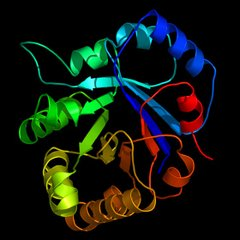 Triosephosphateisomerase
“TIM”
Cytochrome C Oxidase
Highly tailored “active sites”
Often contain metal atoms
Heterogeneous Catalysis
Used in refining / bulk chemical syntheses much more than in fine chemicals and pharmaceuticals (which tend to use homogeneous catalysis).
Seven stages of surface catalysis:

Diffusion of the substrate(s) towards the surface.
Physisorption - i.e. physical absorption via weak interactions, e.g. van der Waals, adhering the substrate(s) to the surface.
Chemisorption - formation of chemical bonds between the surface and the substrate(s).
Migration of the bound substrate(s) to the active catalytic site - also known as surface diffusion.
Reaction.
Desorption of product(s) from the surface.
Diffusion away from the surface.
A
A
B
C
C
B
C
C
Heterogeneous Catalysts
Stage 4: Surface diffusion
Stage 3: Chemisorption
Stage 2: Physisorption
Stage 6: Desorption
Stage 1: Diffusion
Stage 5: Reaction
Stage 7: Diffusion
M
Surface
M
Surface
Heterogeneous Catalysts
Active sites
are in pores
A
A
B
C
C
B
C
C
Heterogeneous Catalysts
Typical features:

Metal or metal oxide impregnated onto a support (typically silica and / or alumina).

Three dimensional highly porous structure with very high surface area
Reactants
Products
Diffusion to surface
Physisorption
Chemisorption
1-3
1-3
6,7
4,5
6. Desorption
7. Diffusion out of pore
M
4. Surface diffusion
5. Reaction
porous support
Adsorption and Reaction at Solid Surfaces
Physisorption: weak van der Waals attraction of a fluid (like N2 gas) for any surface
Eads ~10 – 40 kJ/mol
Low temperature phenomenon
Exploited in measuring gross surface area

Chemisorption: chemical bond formation between a fluid molecule (like CO or ethylene) and a surface site
Eads ~ 100 – 500 kJ/mol
Essential element of catalytic activity
Exploited in measuring catalytically active sites
Heterogeneous acid-base catalysis
ca. 130 industrial process use solid acid-base catalysts

	Mainly found in bulk/ petrochemicals production e.g. dehydration, condensation, alkylation, esterification etc.

	Most are acid-catalysed processes.

ca. 180 different catalysts employed
	
	74 of these are zeolites, ZSM-5 is the largest group.

	Second largest group are oxides of Al , Si , Ti , Zr.
Zeolites - crystalline, hydrated aluminosilicates
Crystalline inorganic polymer comprising SiO4 and AlO4- tetrahedra (formally derived from Si(OH)4 and Al(OH)4- with metal ions balancing the negative charge).
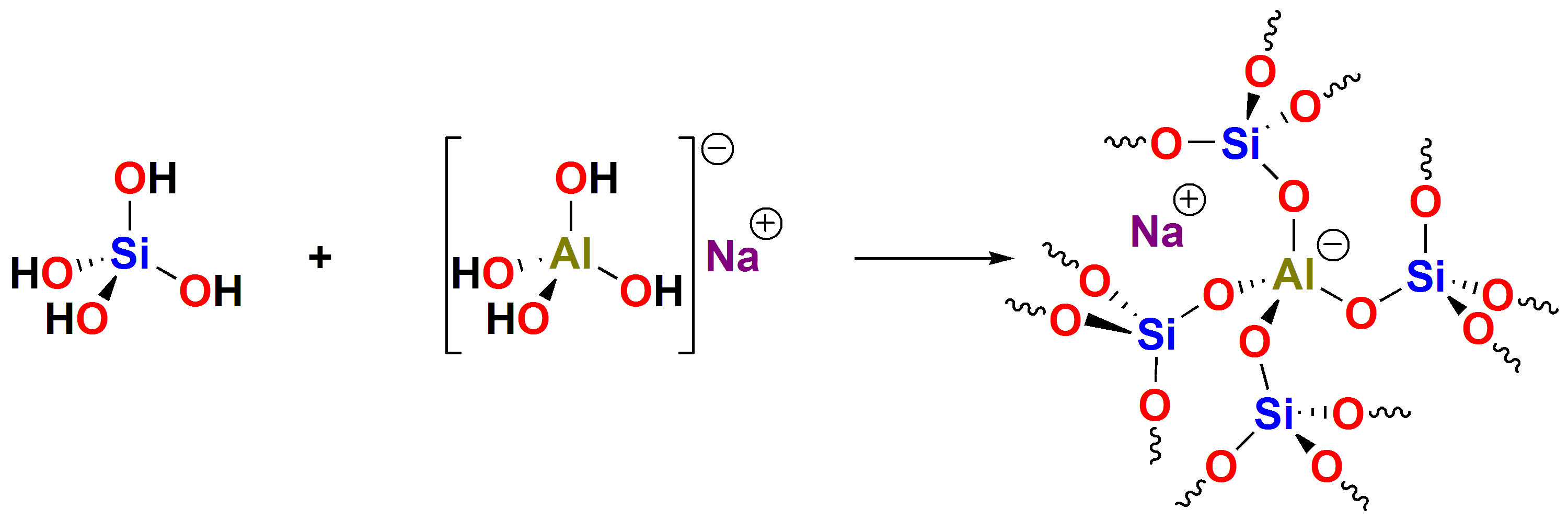 Lattice consists of interconnected cage-like structures featuring a mixture of pore (channel) sizes depending upon the Al : Si ratio, the counter-cation employed, the level of hydration, the synthetic conditions etc.
Hydrated nature of zeolites allows them to behave as Brønsted acids
e.g. ZSM-5
Td
Channels cross in three dimensions
- a highly porous material
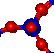 Top-view
Side-view
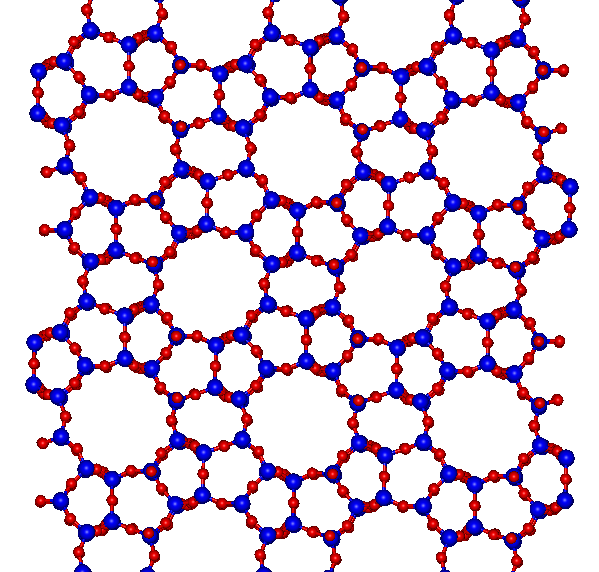 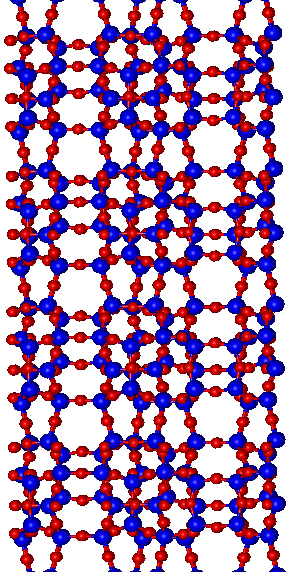 ● = Si / Al
● = O

NB: Cations 
not shown!
5.5 Å
Zeolites - Asahi Cyclohexanol process
Traditional synthesis
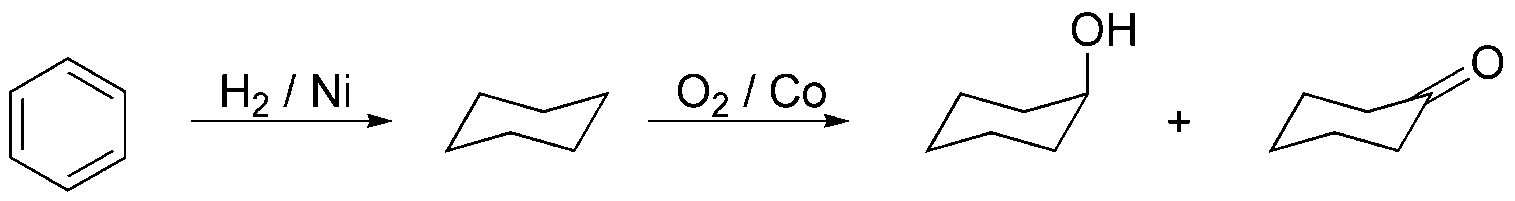 225 °C
10 atm
For selectivity reasons, the reaction is run at low conversions (approx 6% per tank) and the hot cyclohexane stream is continuously recycled.
Zeolite catalysed process:
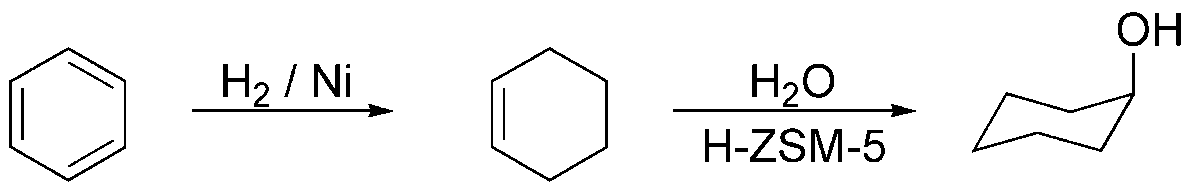 98 % selectivity
100 °C
Zeolites - shape selective alkylation of toluene
H-ZSM-5 
(acidic ZSM-5)
H-ZSM-5 catalyses: 
 toluene alkylation
 xylene isomerisation
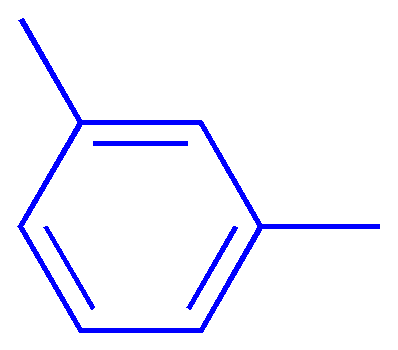 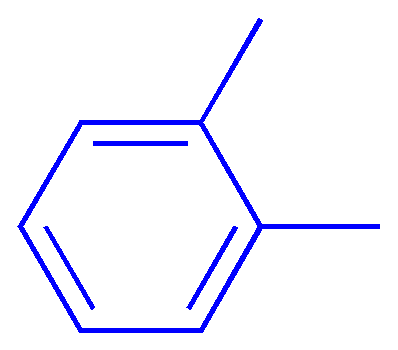 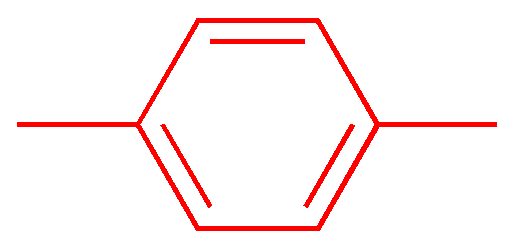 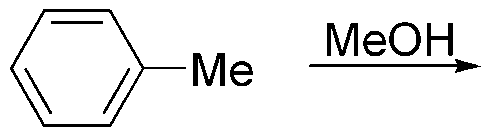 Channel size only allows para-xylene to emerge
Only para-xylene is required for PET synthesis:
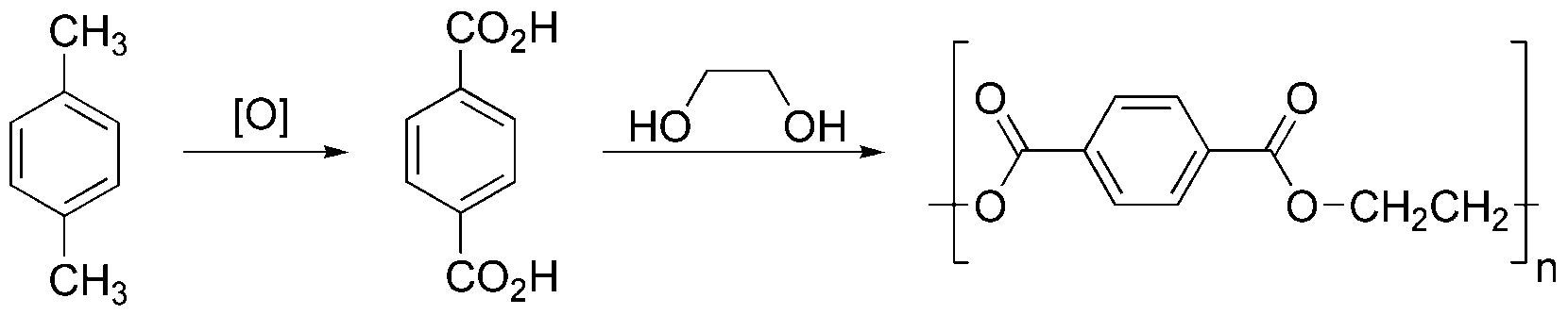 poly(ethylene terephthlate) - PET
Homogeneous catalysis - principles
Well-defined active site allows rational catalyst development.
Typical single-site catalyst:
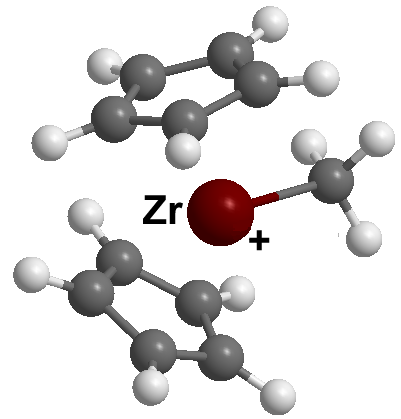 Ln
X
M
e.g. Cp2ZrMe+ for the
polymerisation of ethene
sterically bulky ligand(s)
controls stereochemistry
substrate approaches
vacant coordination site
and may then react with X
Homogeneous asymmetric catalysis
Most of the industrially important homogeneous catalysed processes are found in asymmetric syntheses - e.g. pharmaceuticals.
e.g. Monsanto synthesis of L-DOPA (Parkinson's disease):
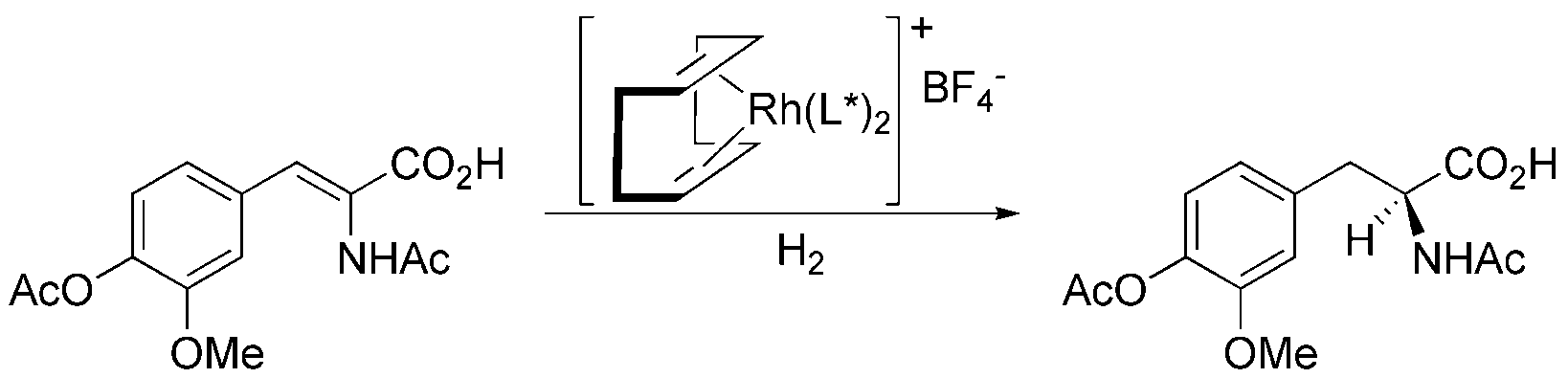 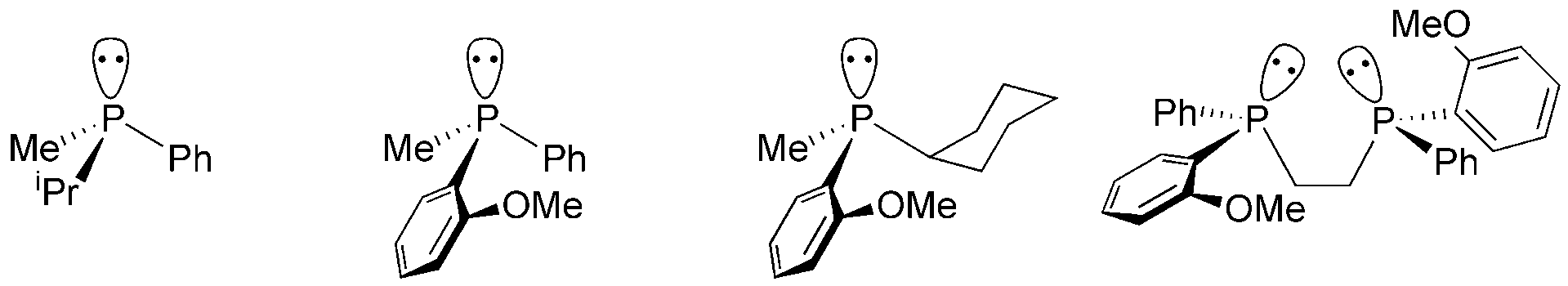 L* =
28 % e.e.
60 % e.e.
85 % e.e.
95 % e.e.
0.1% catalyst loading; Rh readily recovered (some L* is lost)
Heterogeneous versus Homogeneous
General features:
Heterogeneous
Homogeneous
Readily separated 
Readily recycled / regenerated 
Long-lived 
Cheap 
Lower rates (diffusion limited) 
Sensitive to poisons 
Lower selectivity 
High energy process 
Poor mechanistic understanding 
Difficult to separate 
Difficult to recover 
Short service life 
Expensive 
Very high rates 
Robust to poisons 
Highly selective 
Mild conditions 
Mechanisms often known 